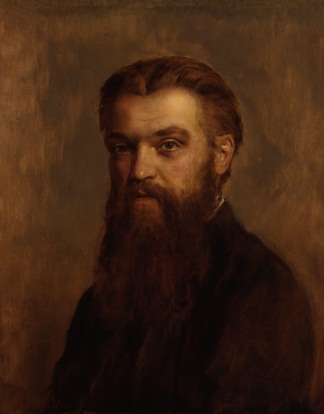 Geometric Algebra
5. Spacetime Algebra
Dr Chris Doran
ARM Research
L5 S2
History
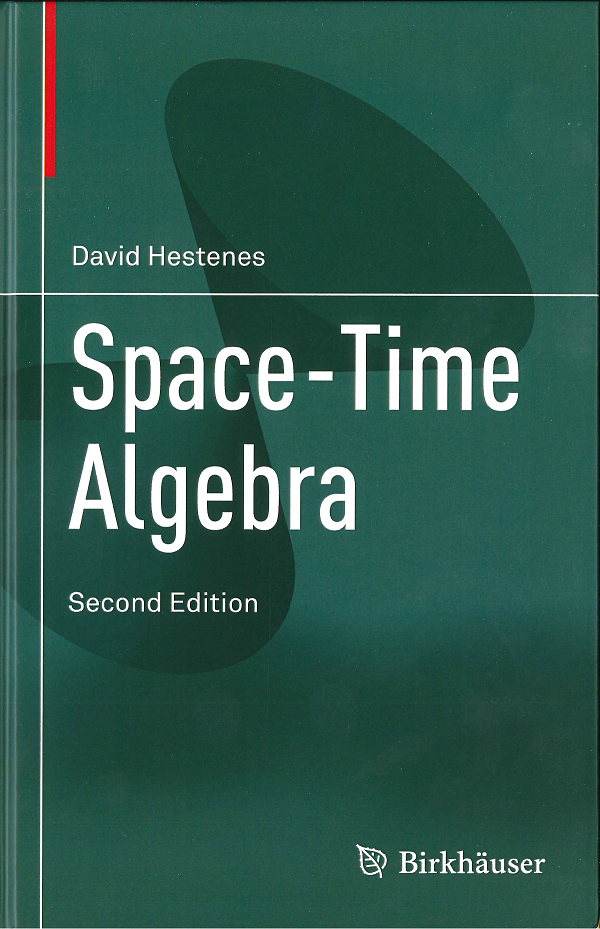 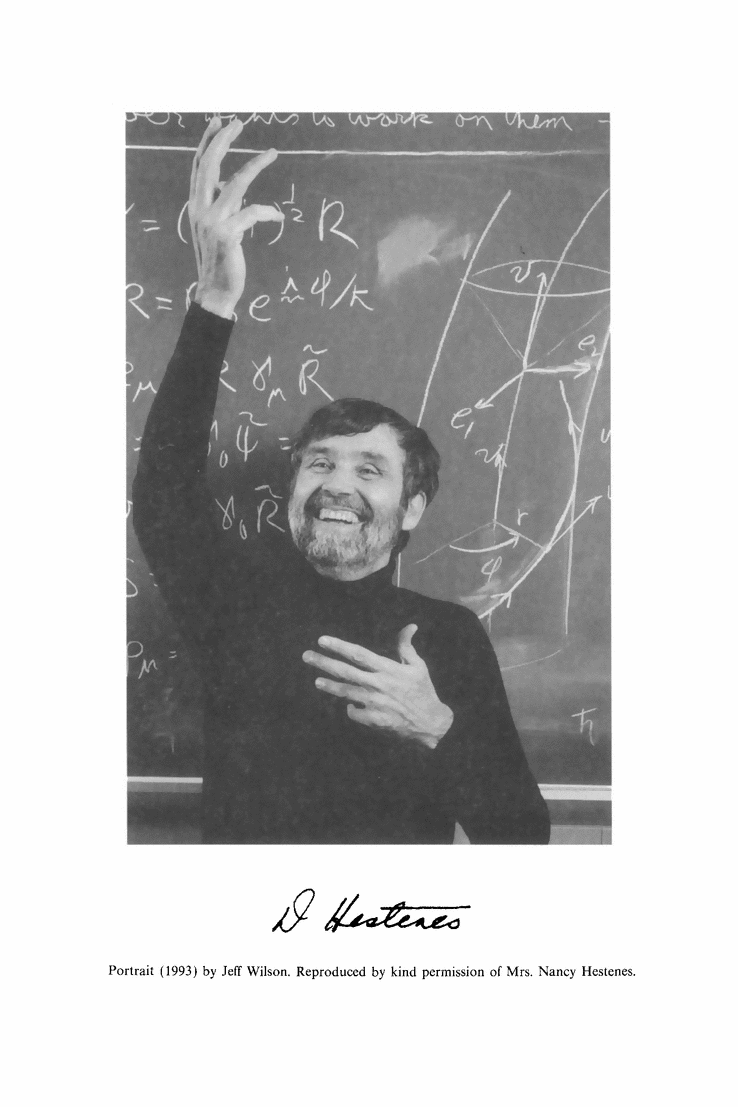 L5 S3
A geometric algebra of spacetime
The “particle physics” convention
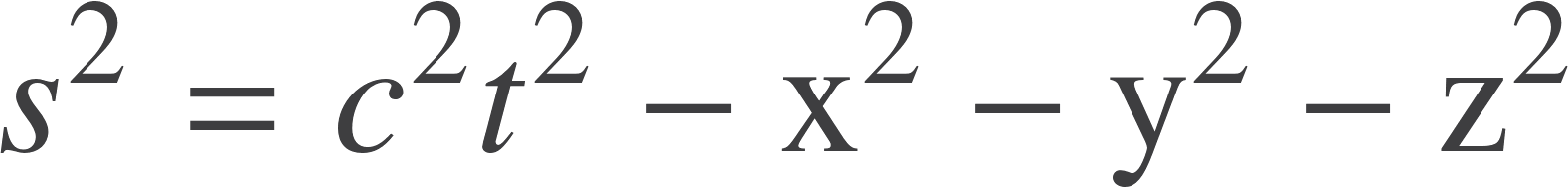 Invariant interval of spacetime is
Need 4 generators
Sometimes use the reciprocal frame
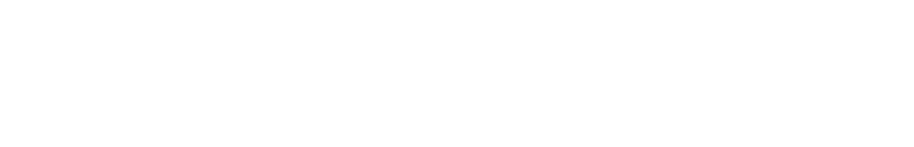 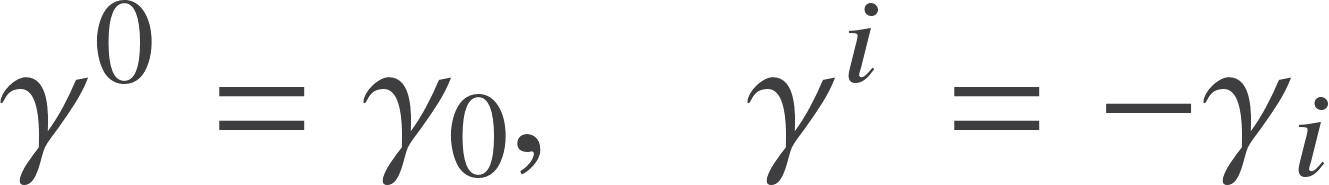 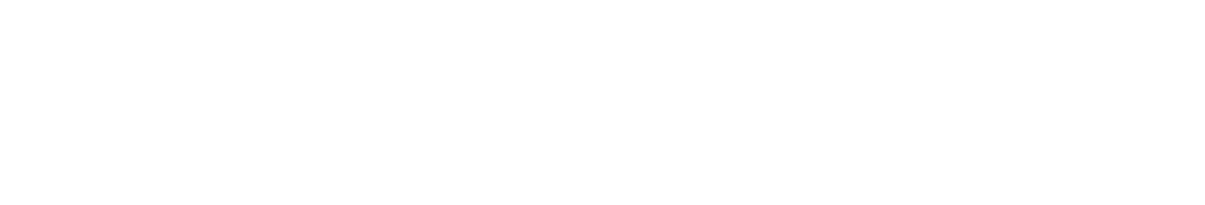 So
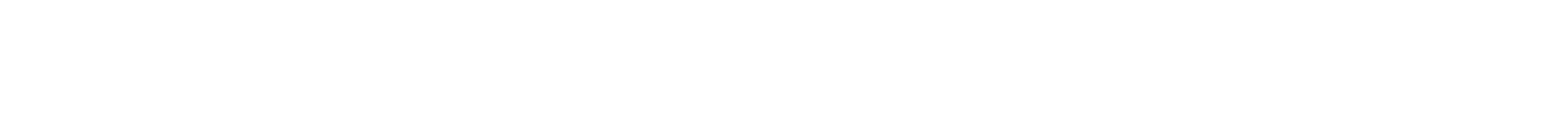 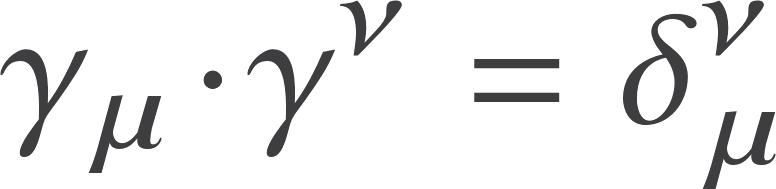 Position vector
Recover components of a vector
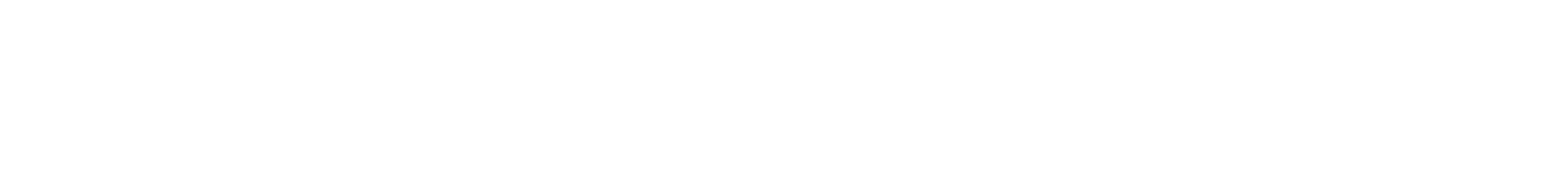 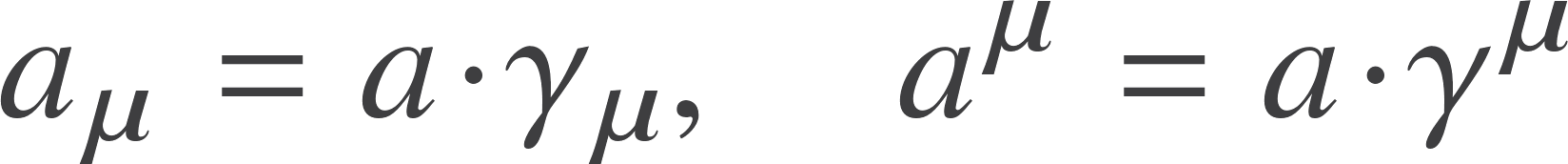 L5 S4
Spacetime algebra
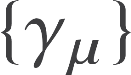 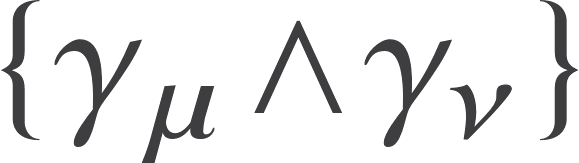 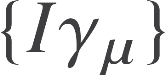 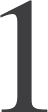 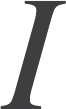 1
scalar
4 vectors
6 bivectors
4 trivectors
1 pseudoscalar
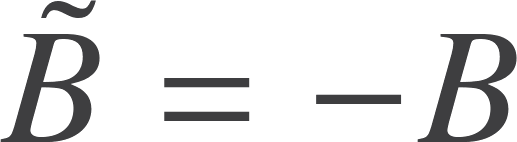 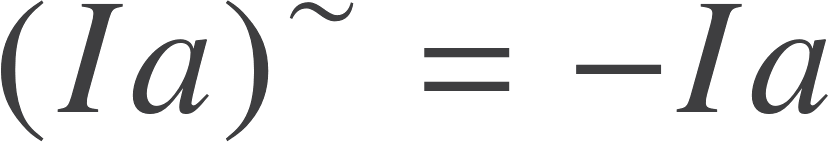 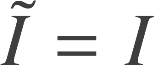 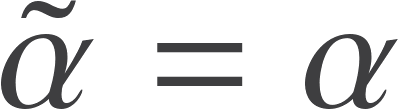 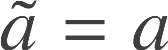 The pseudoscalar is defined by
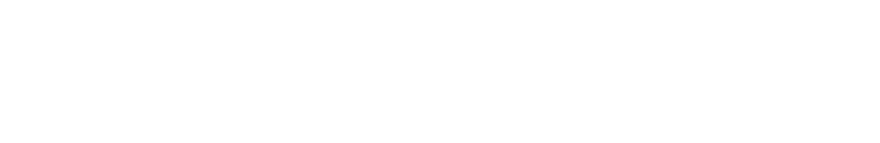 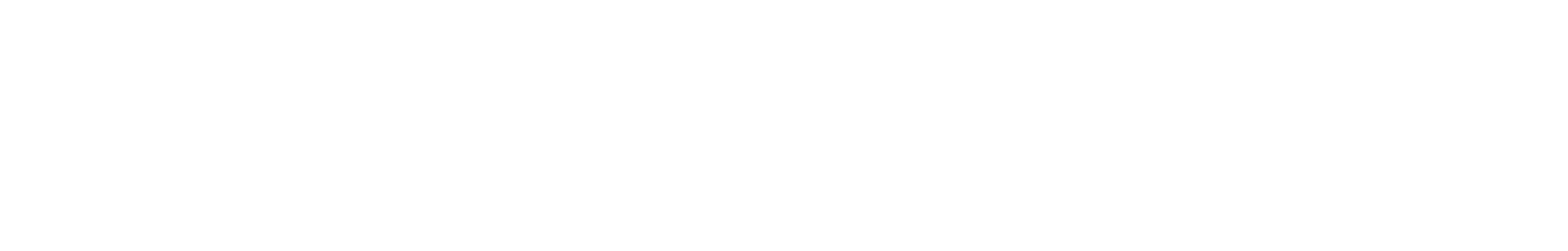 This satisfies
L5 S5
The bivector algebra
Space-like
Time-like
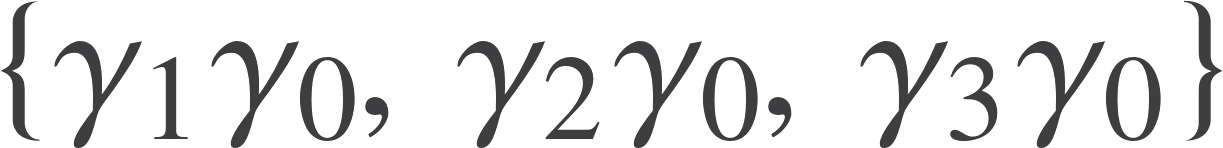 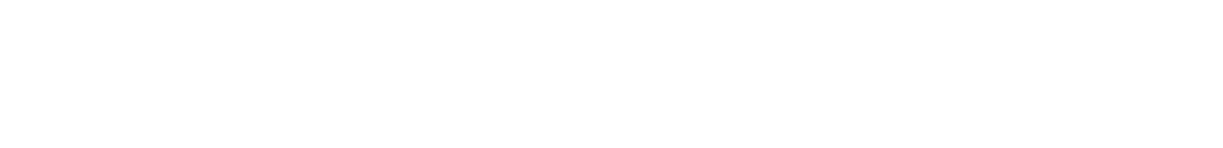 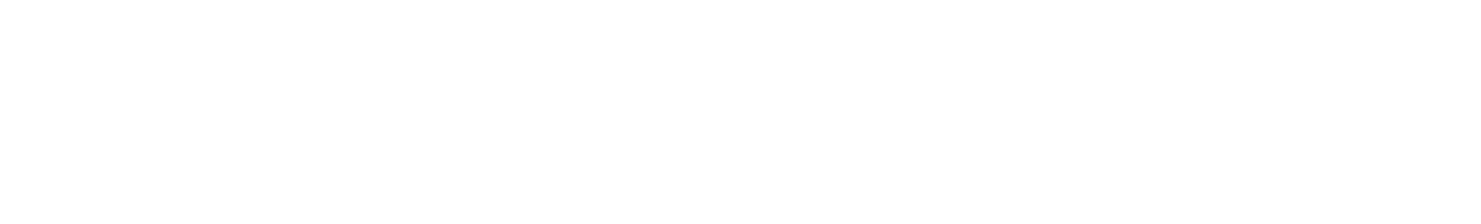 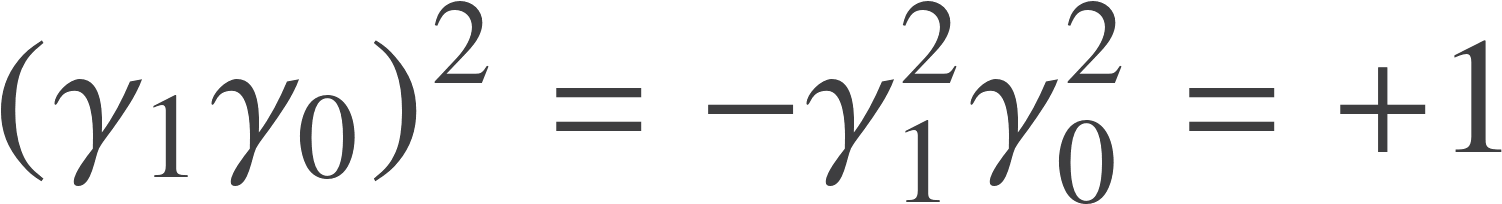 Generate rotations in a plane
Form a closed algebra
Same behaviour as the bivectors we have met already
A new type of bivector, with positive square
Generate boosts
Commutator of two time-like bivectors is a space-like one
L5 S6
Observers and trajectories
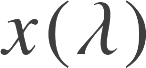 NB will set c=1 from now on
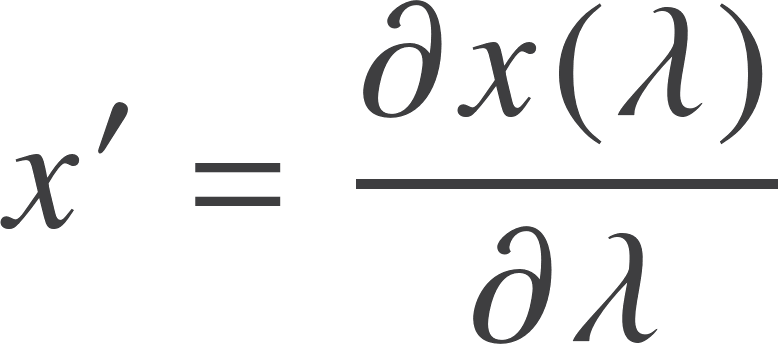 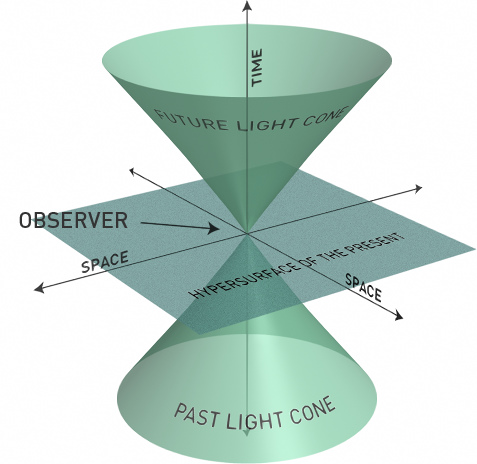 Timelike
Null
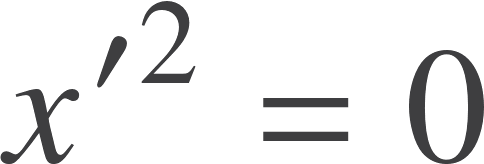 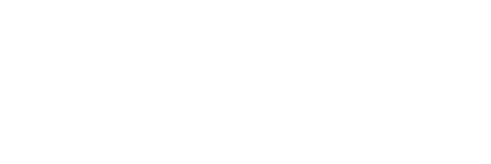 Introduce the proper time τ:
Photons follow null trajectories
No concept of proper time for photons.
They are ‘timeless’
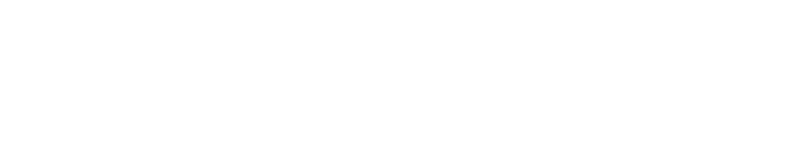 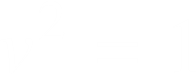 Observers and massive particles follow timelike paths
L5 S7
Coordinate systems
Special relativity focuses on how different observers perceive the same events – passive transformations

Set
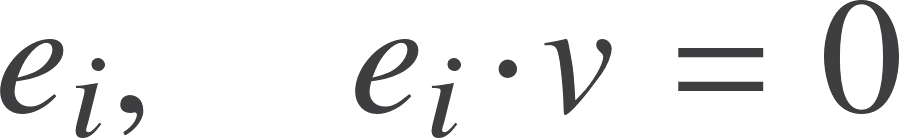 Construct frame
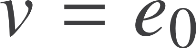 General event can be written
Spatial part is the remainder
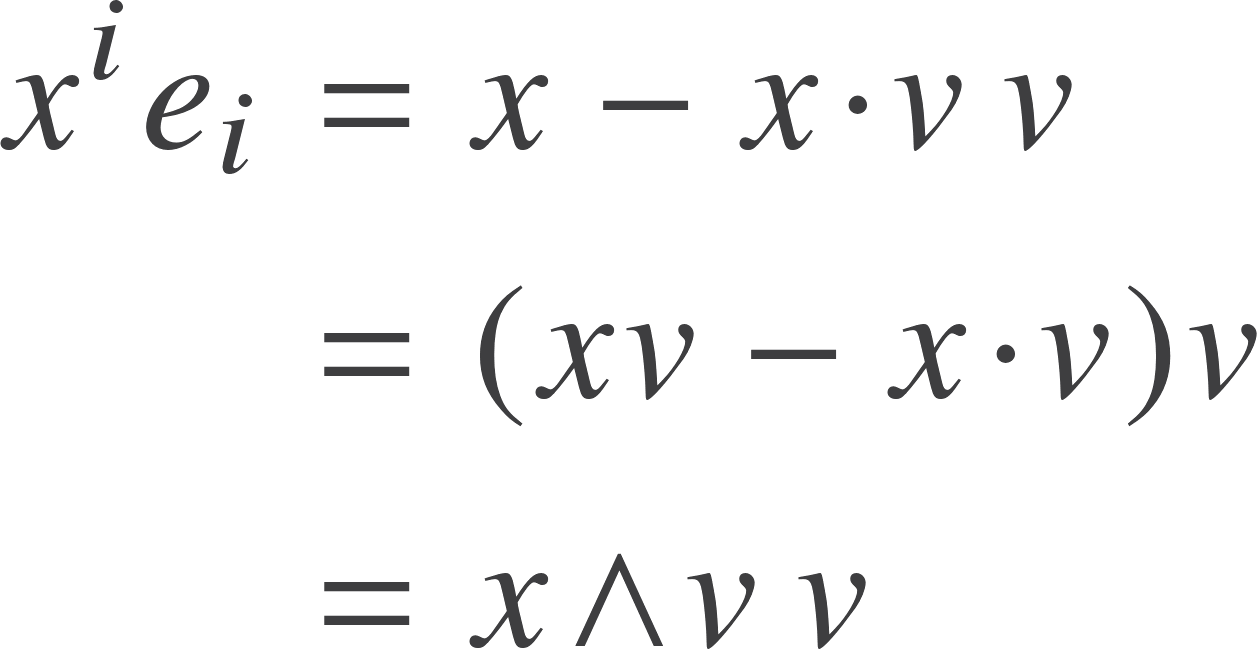 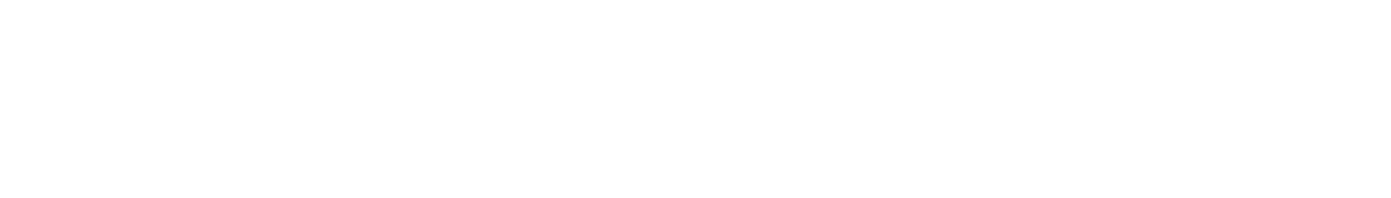 Time coordinate is
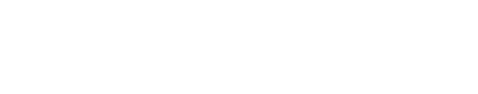 Measures time on observer’s clock
Focus on the bivector part
L5 S8
Observer bivectors
Write
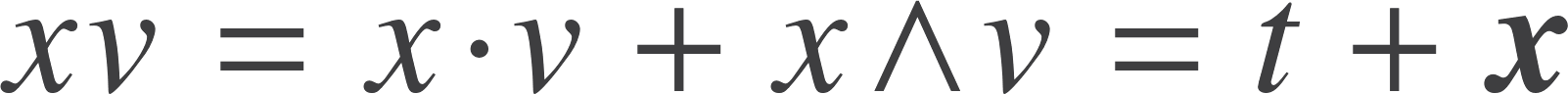 Spatial generators
Recover the spacetime metric by writing
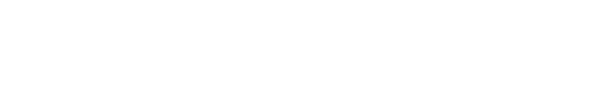 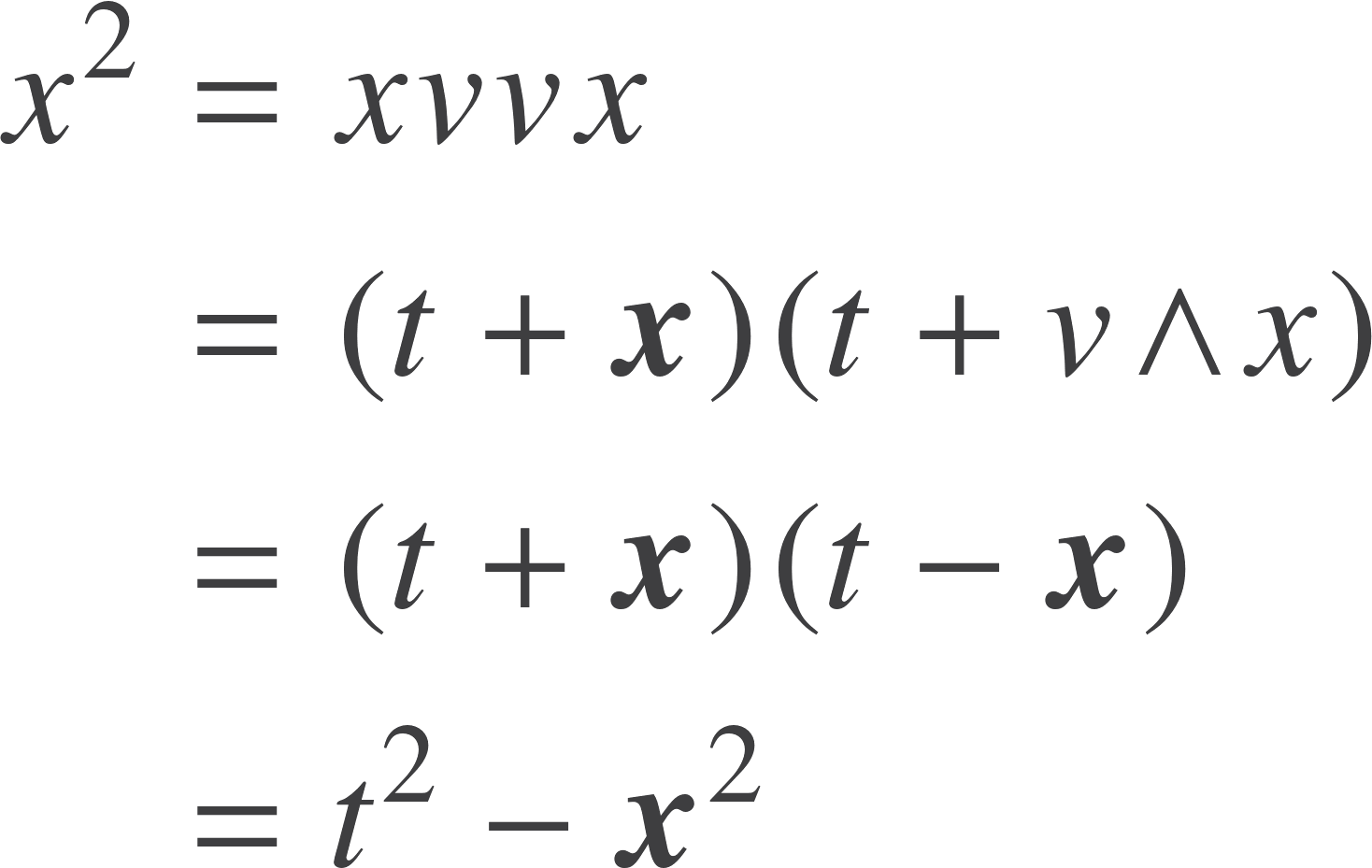 Satisfy
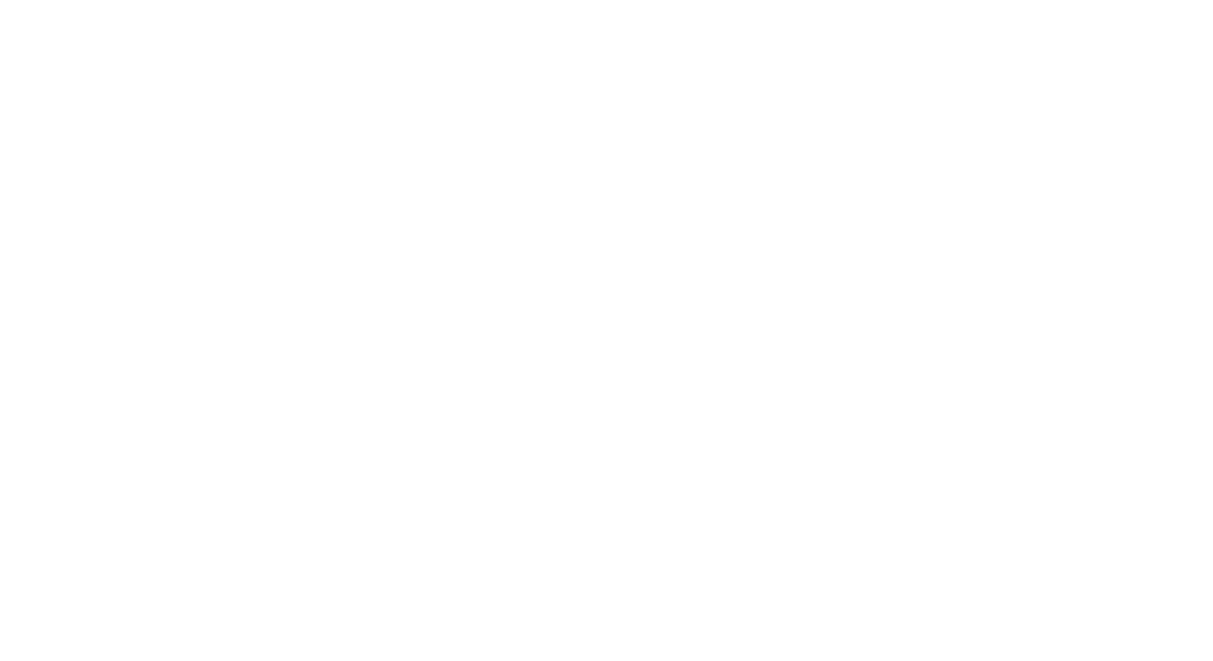 Generate a spatial GA. The algebra of the relative space
Metric properties flow naturally from the split
L5 S9
Observer splits
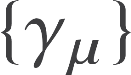 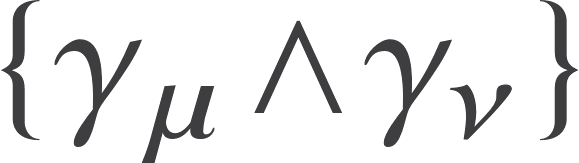 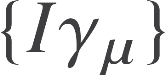 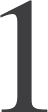 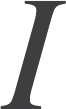 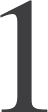 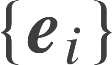 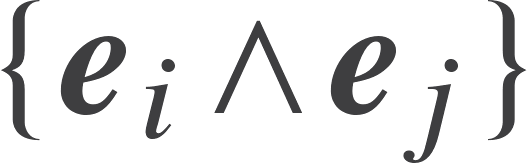 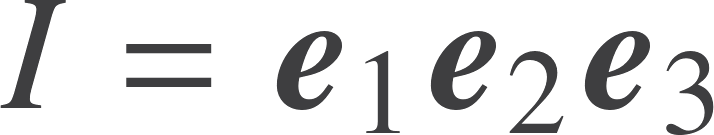 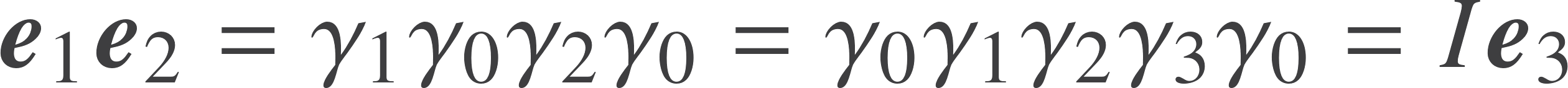 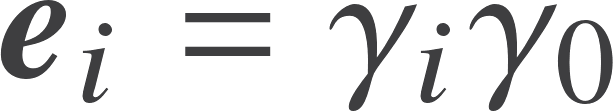 Relative space and spacetime share the same pseudoscalar
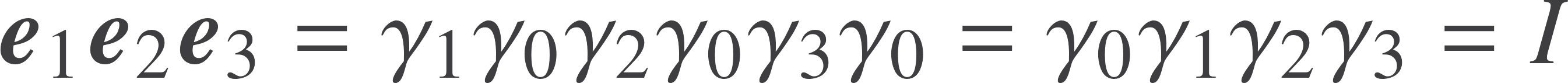 This projective split between spacetime and relative space is observer-dependent.
A very useful technique
L5 S10
Relative velocity
Time
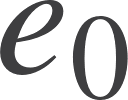 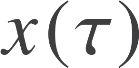 Observer with velocity
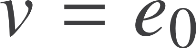 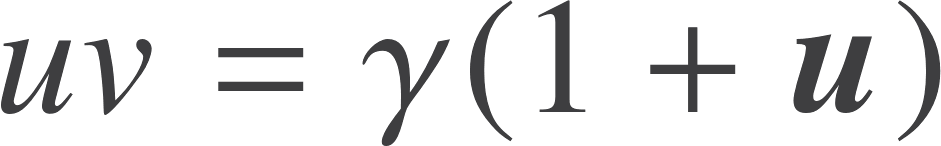 Observes a trajectory
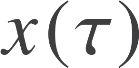 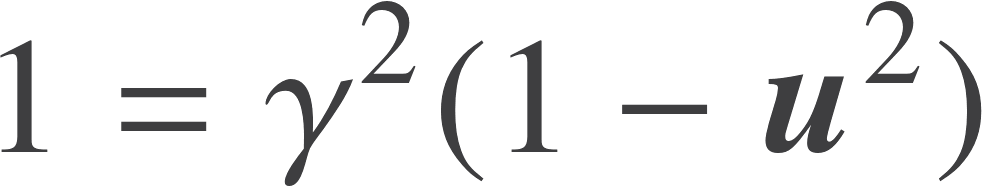 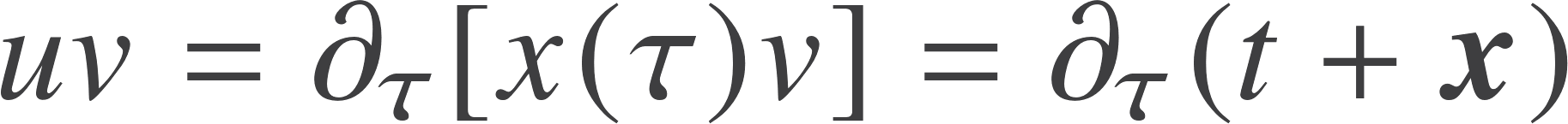 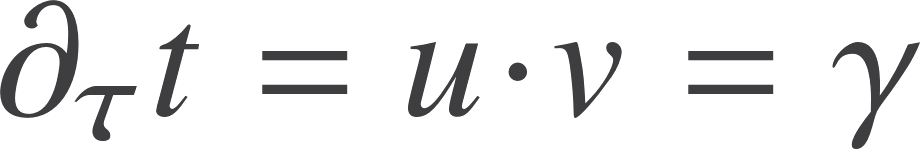 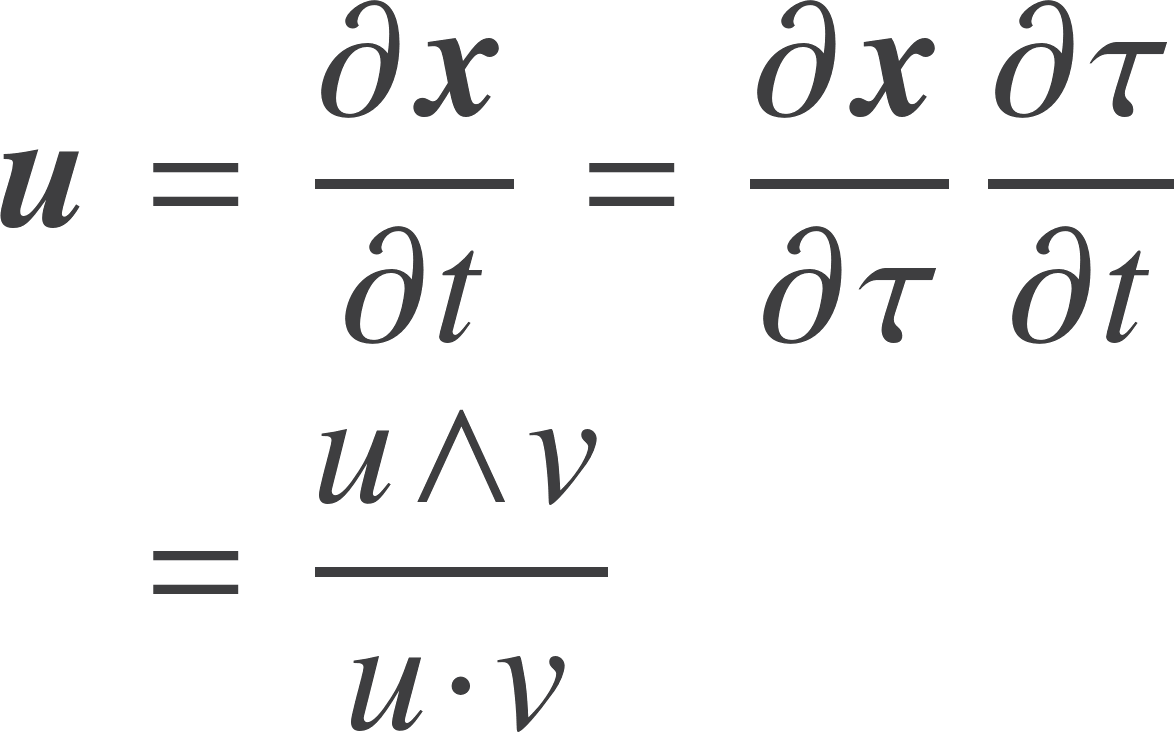 Note this is ‘textbook’ relativity
In reality you should focus on experiments and photon trajectories, not coordinate systems.
Relative velocity
L5 S11
Lorentz Transformations
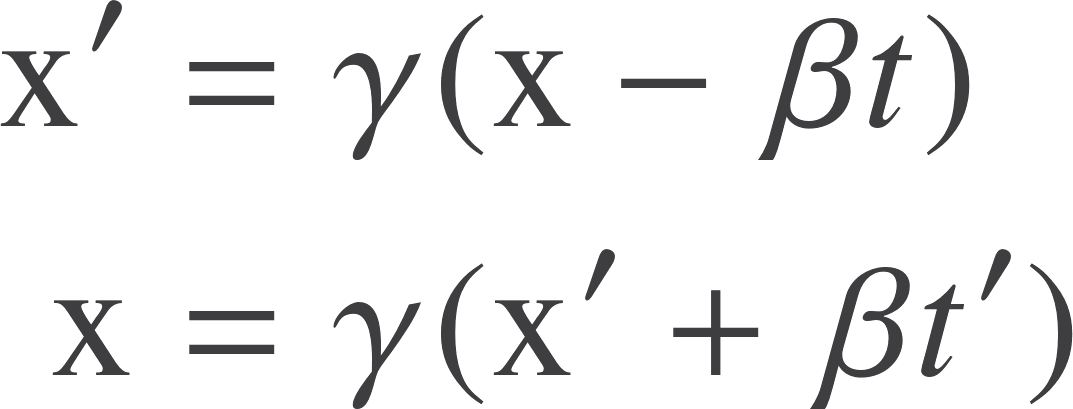 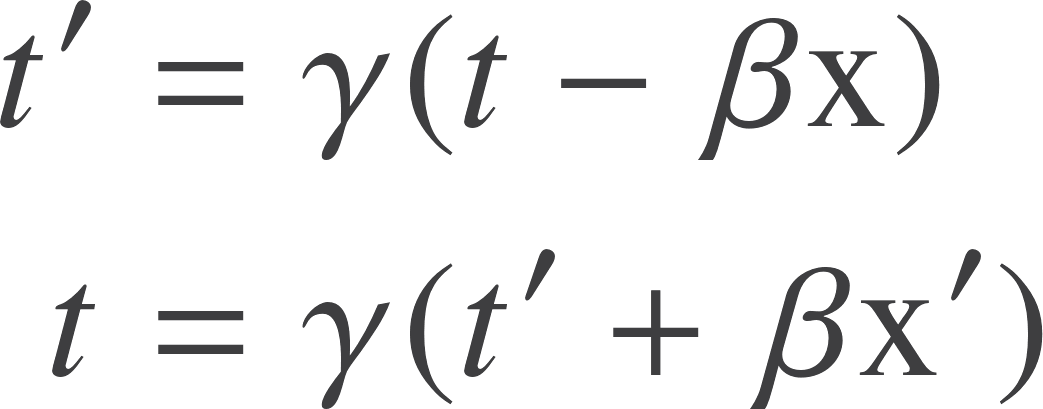 Expressed in terms of coordinate transformations
These are passive. The same event expressed in two different coordinate systems
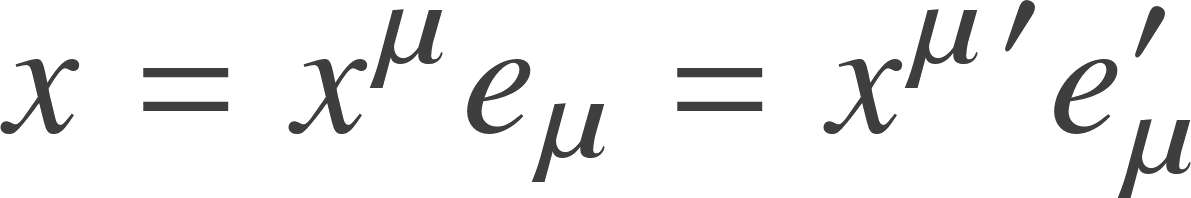 Focus on the 0,1 components
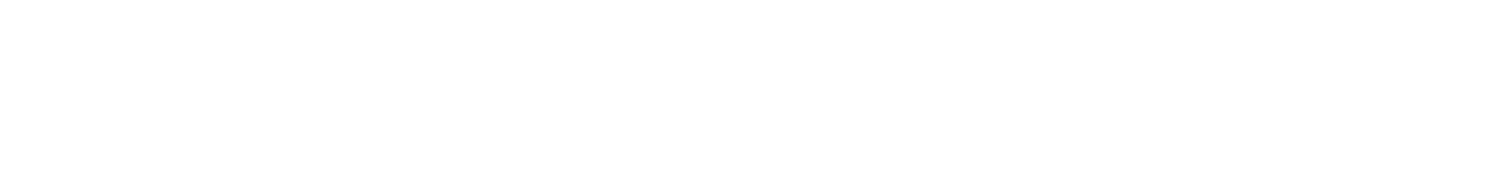 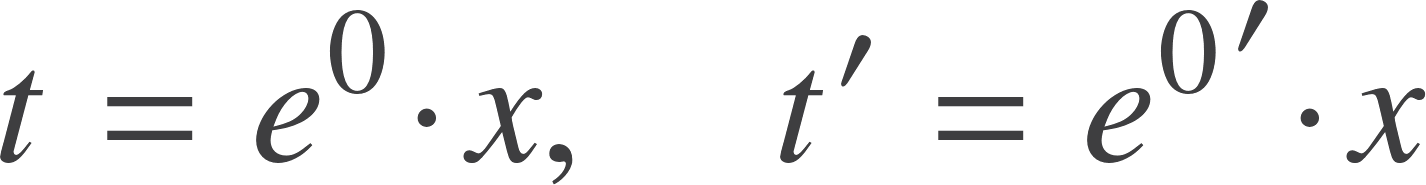 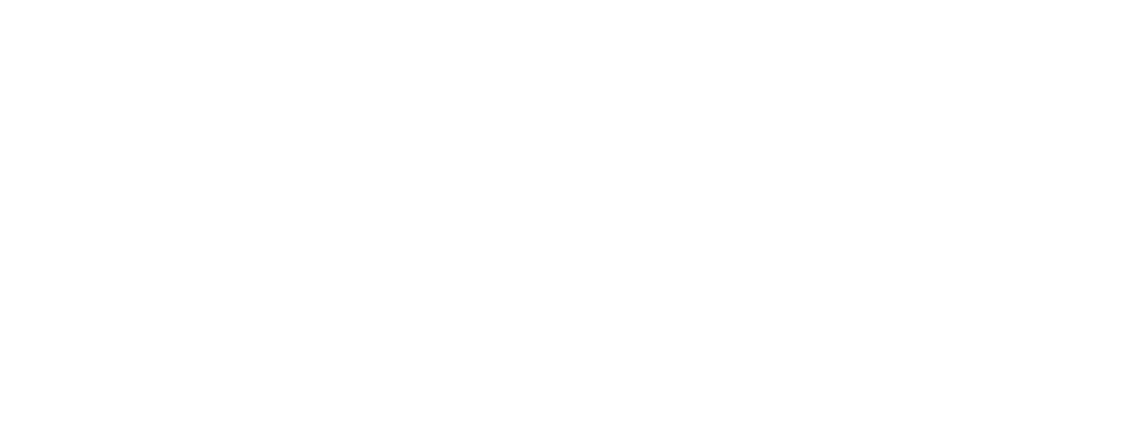 Understand the transformation in terms of the frame transforming
L5 S12
Hyperbolic geometry
Introduce the hyperbolic angle
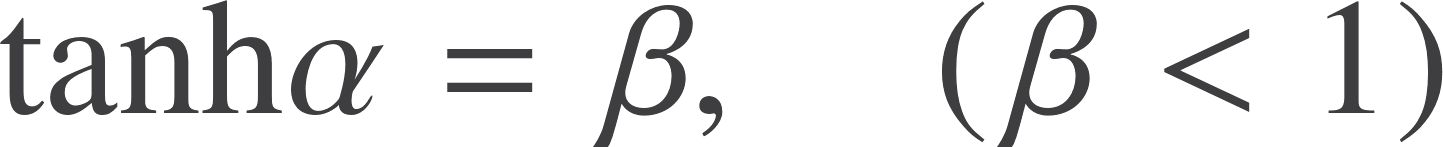 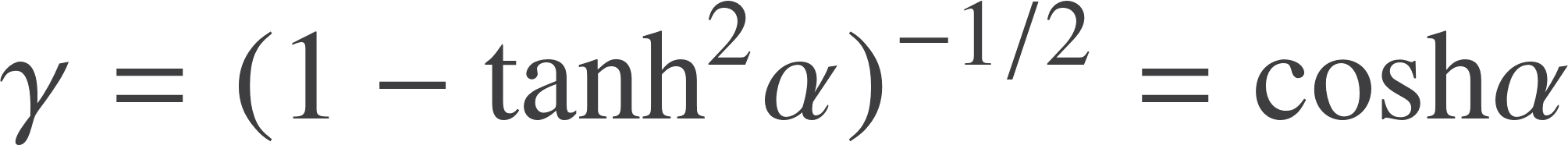 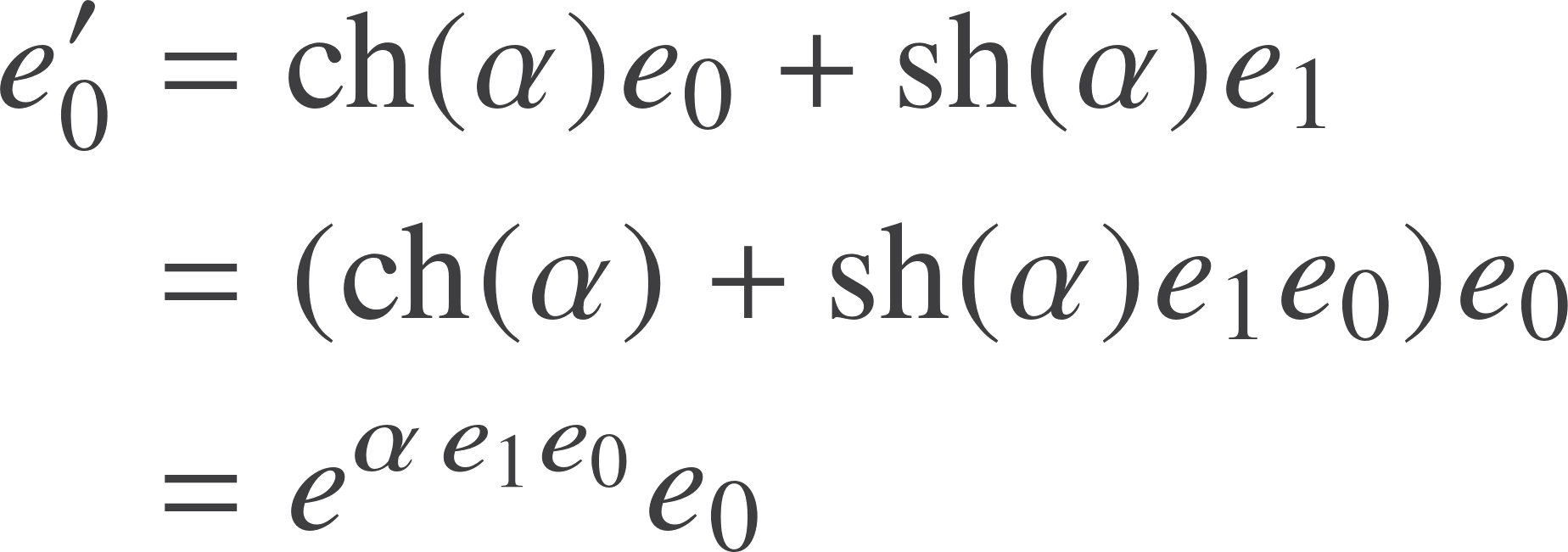 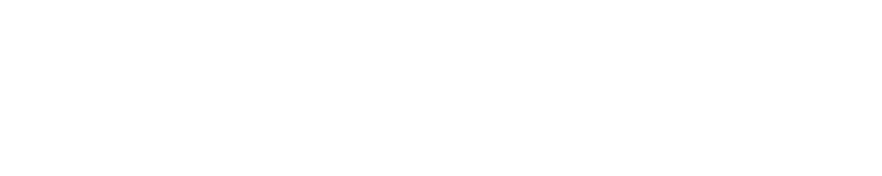 Also find
Other two directions unaffected
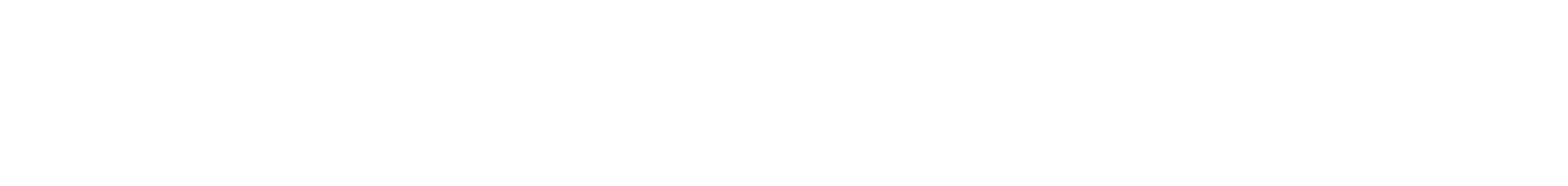 Power series still works for exponential, but now
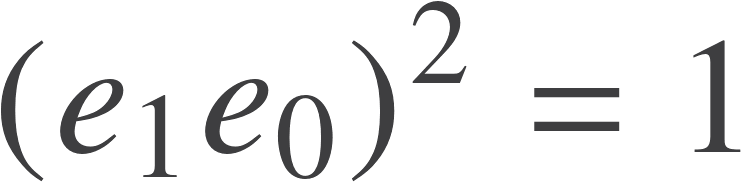 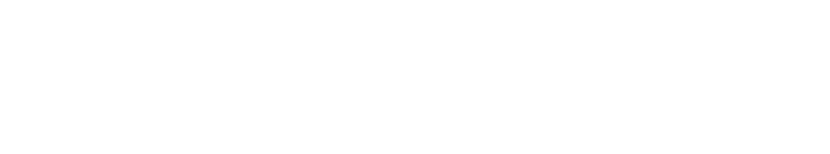 L5 S13
Addition of velocities
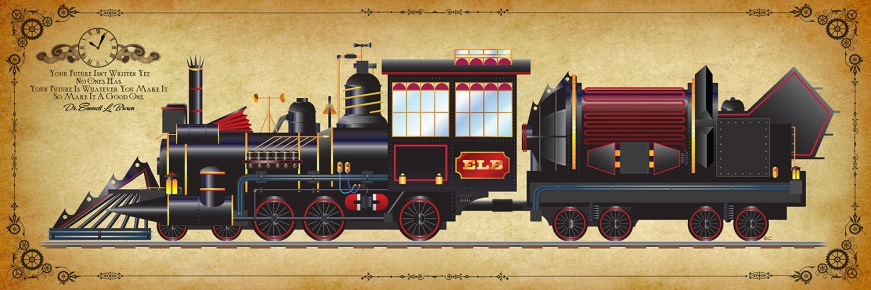 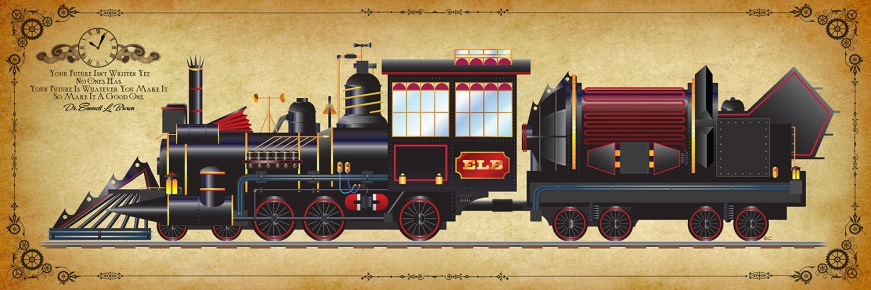 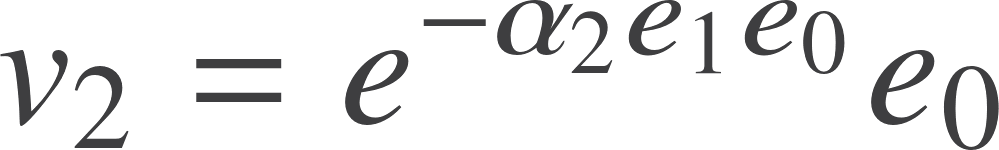 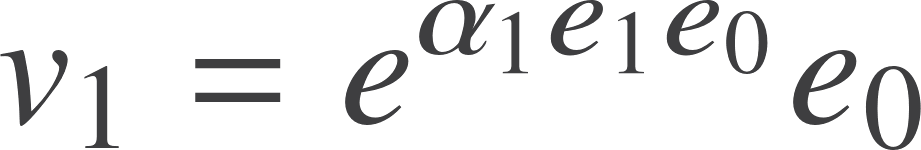 What is the relative velocity between the trains that the drivers agree on?
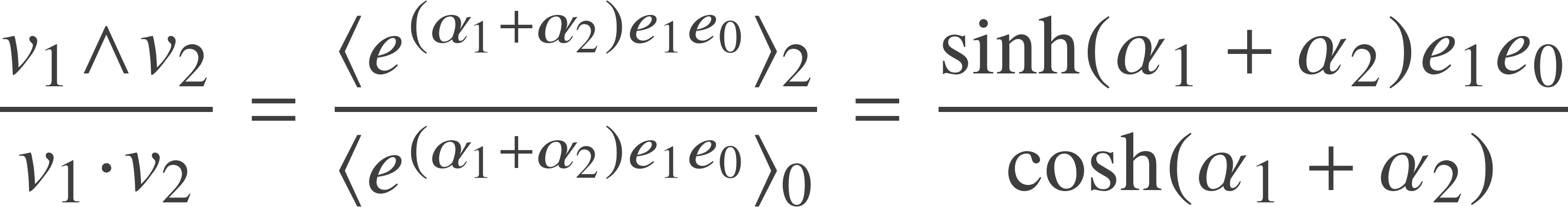 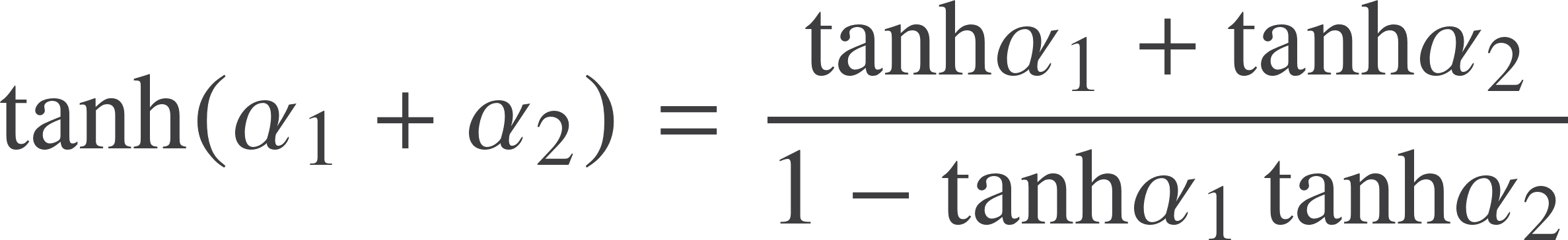 Relative velocity is hyperbolic addition
L5 S14
Photons and redshifts
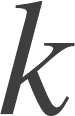 Particle 1 emits a photon which is received by particle 2
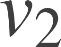 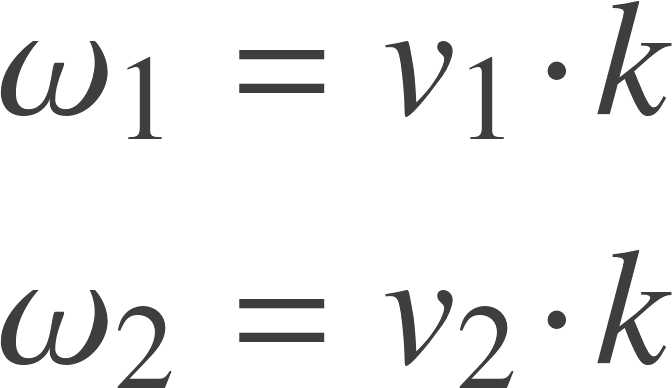 Frequency for particle 1
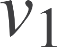 Frequency for particle 2
Assume
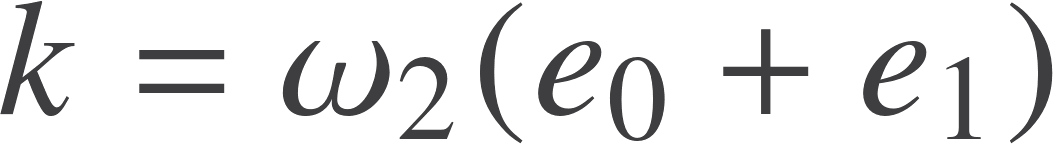 Unique form of null vector
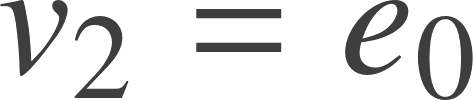 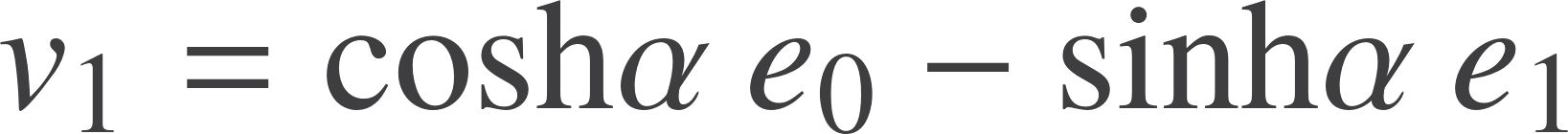 Particle 1 is receding
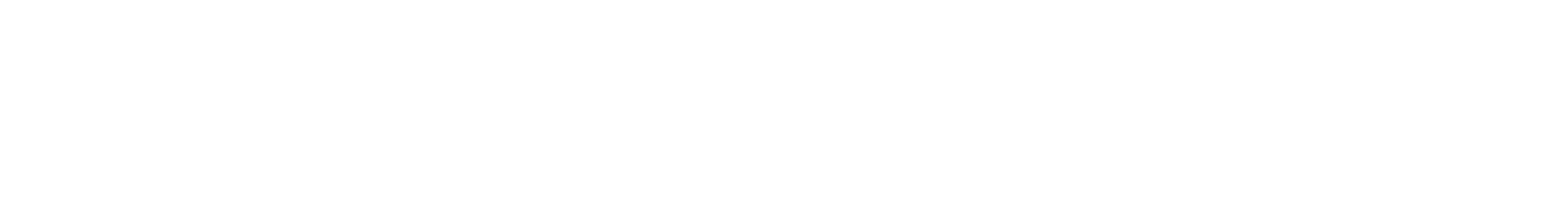 Compact expression for redshift
L5 S15
Spacetime rotor dynamics
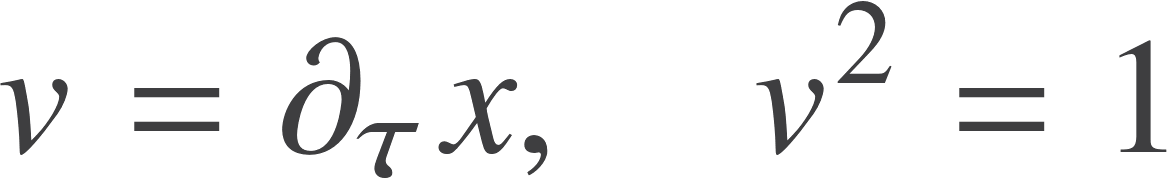 Trajectory
Future-pointing velocity
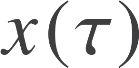 Put the dynamics into a rotor
Define the acceleration bivector
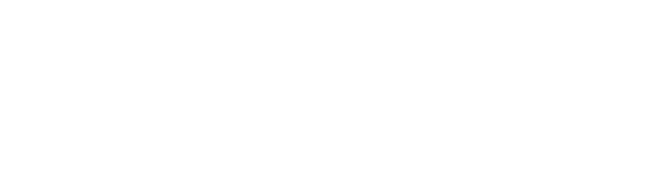 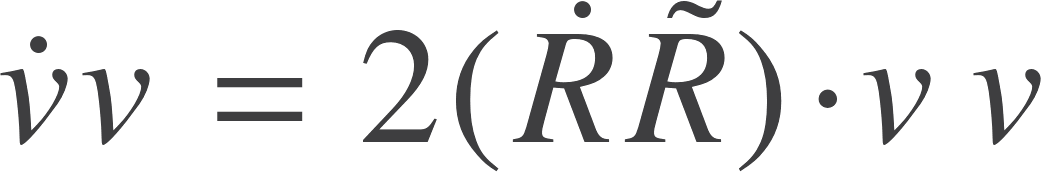 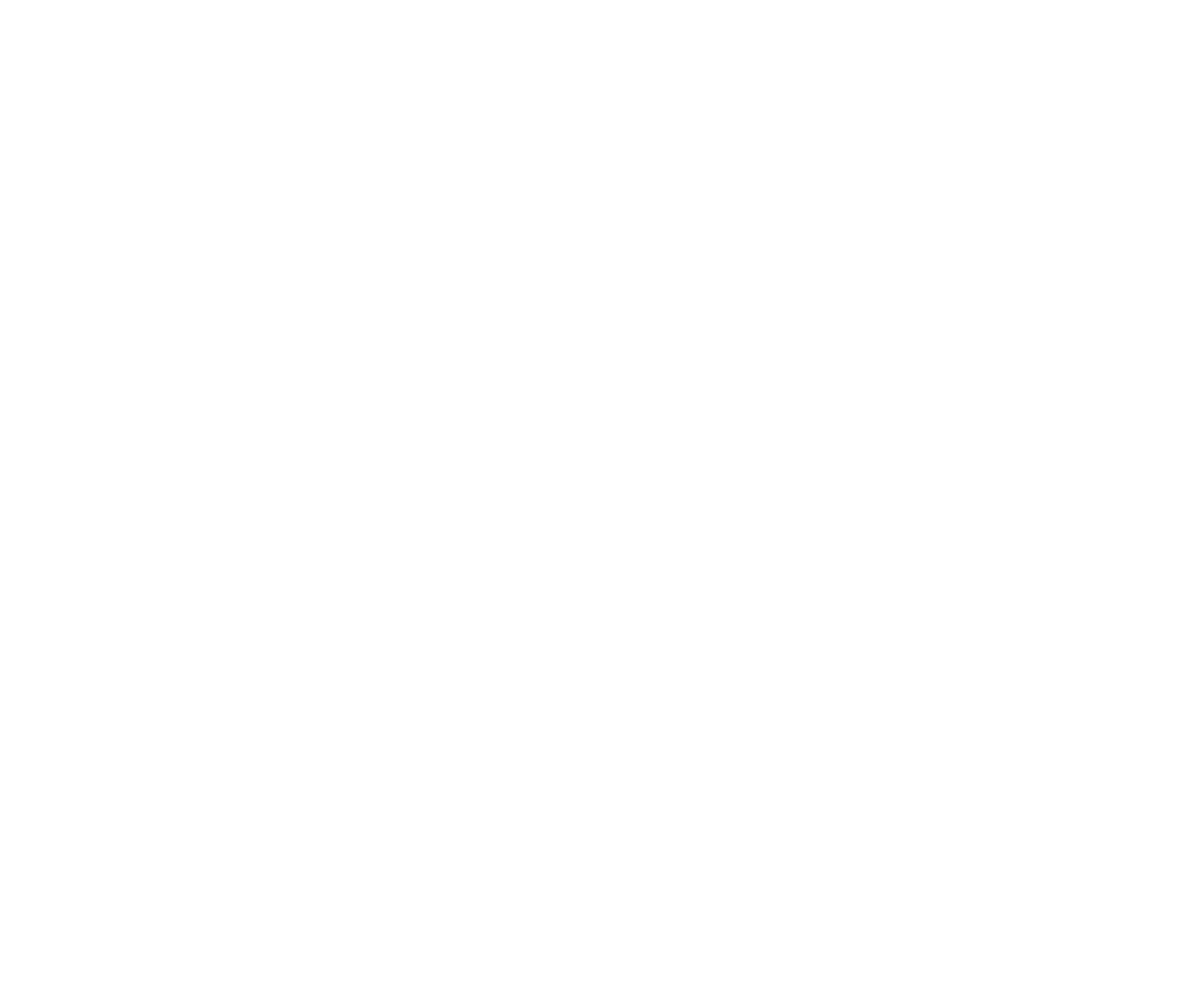 Bivector projected into the instantaneous rest frame

Determines bivector up to a pure rotation in the IRF
L5 S16
Motion in an electromagnetic field
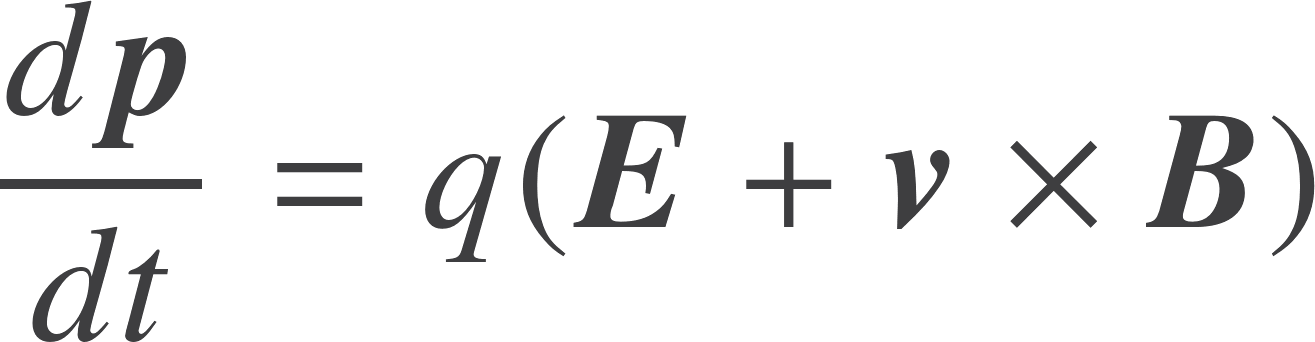 Famous equation in 3D, using the cross product. Quantities all in some rest frame
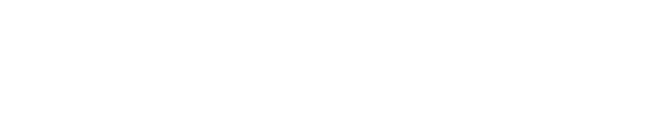 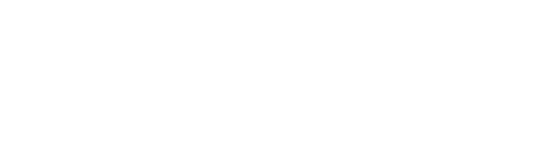 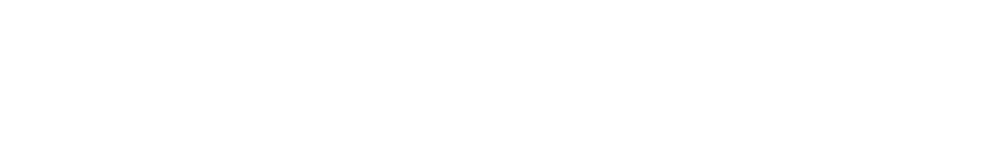 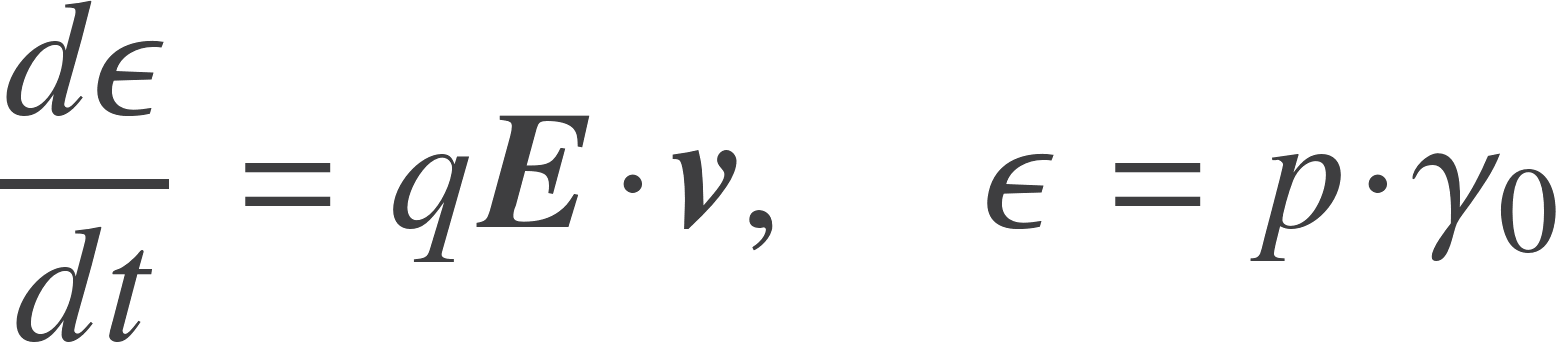 Also have the energy equation
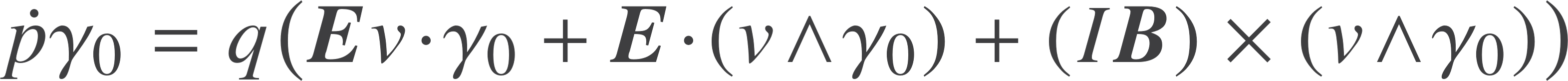 Note, this is the GA commutator now
Now think of both E and IB as spacetime bivectors
L5 S17
Motion in an electromagnetic field
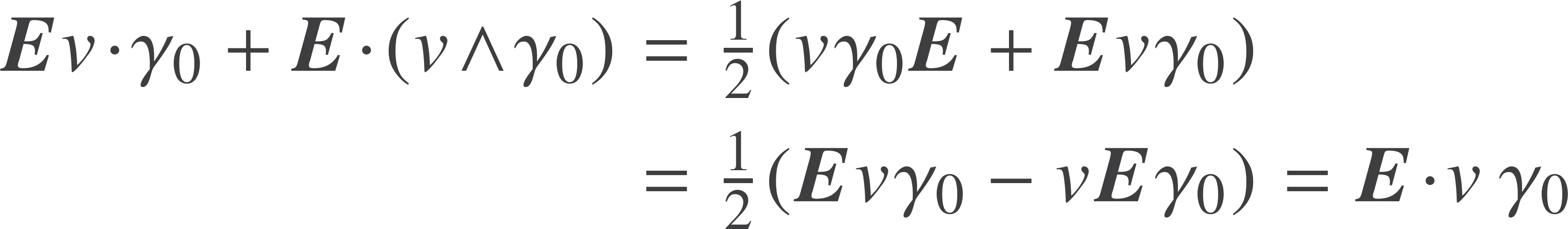 Electric term
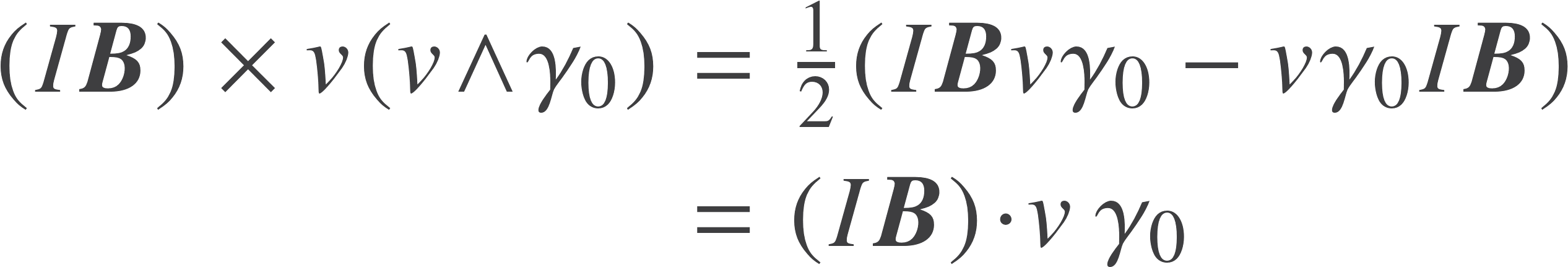 Magnetic term
Define the Faraday bivector
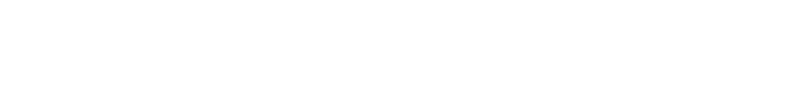 A true spacetime quantity
L5 S18
Motion in an electromagnetic field
Remove the observer dependence to get a spacetime equation
Now have
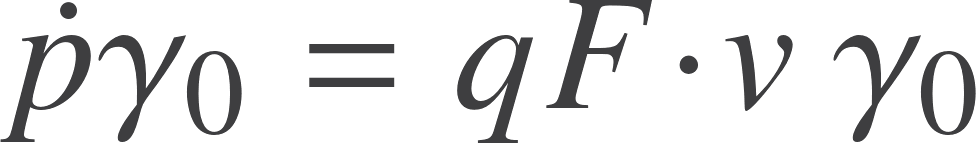 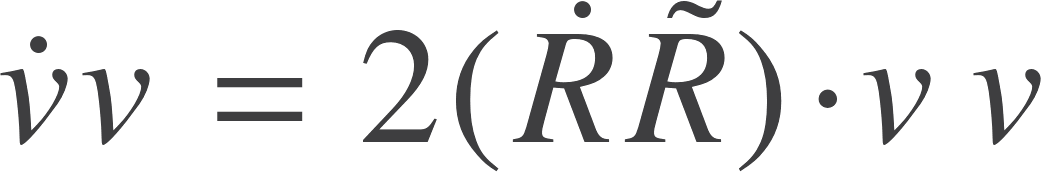 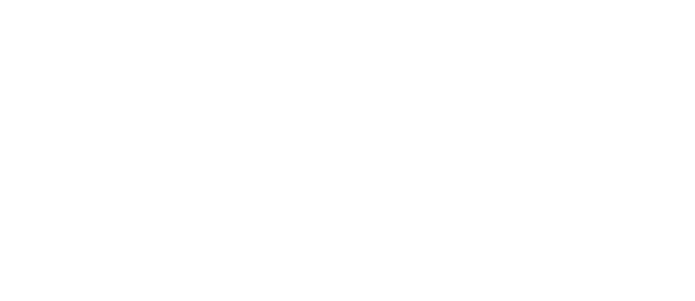 Most natural to set
A particle responds to the electric field in its instantaneous rest frame
The Lorentz force law
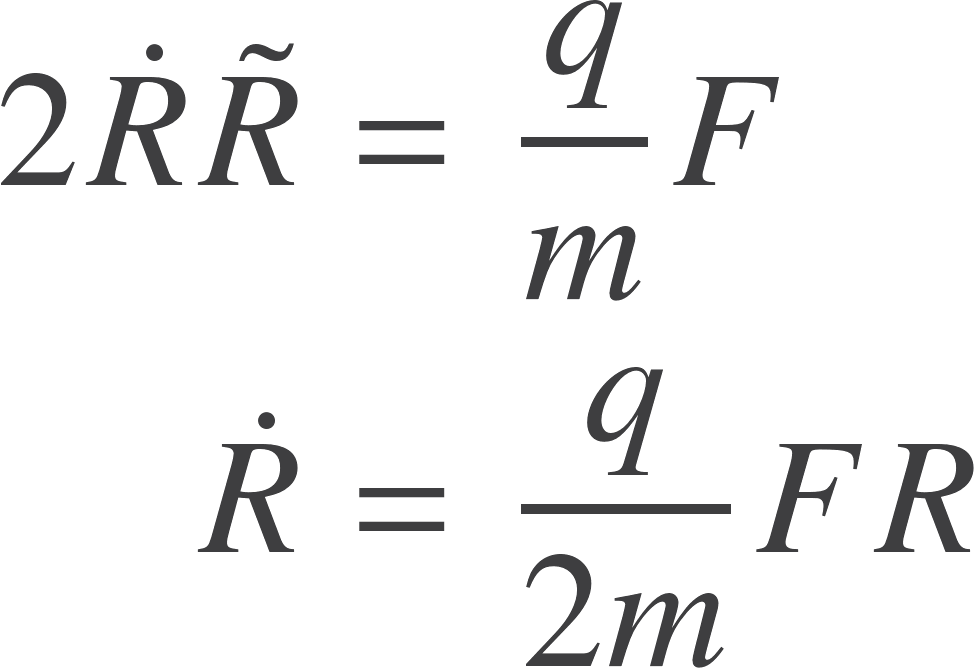 Acceleration bivector is
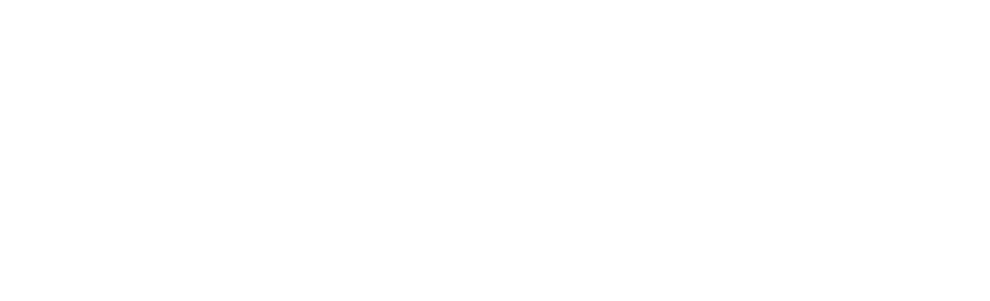 Spacetime dynamics in one simple equation!
L5 S19
Unification
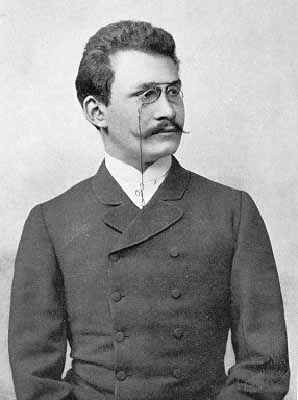 The natural form of the relativistic rotor equation for a particle in an electromagnetic field predicts a gyromagnetic ratio of 2
L5 S20
Resources
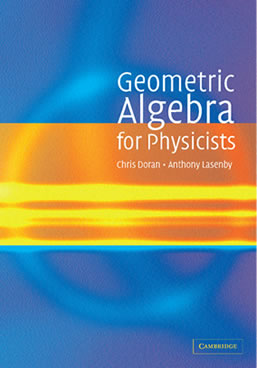 geometry.mrao.cam.ac.ukchris.doran@arm.com
cjld1@cam.ac.uk
@chrisjldoran
#geometricalgebra
github.com/ga